Questions essentielles
La gouvernance offre ainsi le cadre qui permet de poser et débattre des questions essentielles avant toute décision importante : 
 
A court, moyen et long terme en quoi la décision à prendre :

Favorise-t-elle ou met-elle en risque la pérennité de l’entreprise ?

Sert-elle l’intérêt des associés ?

Contribue-t-elle au projet d’entreprise ?

Crée-t-elle de la valeur pour les parties prenantes ?
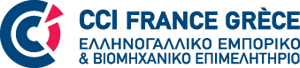 Missions du Conseil d’Administration
Les 4 missions attribuées par la loi française au Conseil d’Administration : 

Il détermine les orientations de l’entreprise et veille à leur mise en œuvre (autrement dit le Conseil décide en dernier ressort de la stratégie de l’entreprise, donc participe forcément à son élaboration...).

Il se saisit de toutes les questions intéressant la bonne marche de l’entreprise et règle par ses délibérations les affaires qui la concernent.

Il nomme (et révoque) les dirigeants et fixe les conditions de leur rémunération.

Il se porte garant vis à vis des tiers (actionnaires, créanciers, personnels,...) de la bonne communication financière et de sa fiabilité.
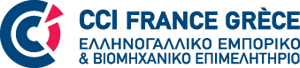